Buonaprimavera!
Lorem ipsum dolor sit amet, consectetur adipiscing elit. Etiam aliquet eu mi quis lacinia.
Dove: Lorem ipsum A che ora: mezzogiornoRicorda: Lorem ipsum
Pagina festone
Decorazioni per cupcake
Segnaposto
Nome completo
Nome completo
Nome completo
Nome completo
Nome completo
Nome completo
Nome completo
Nome completo
Nome completo
Nome completo
Nome completo
Nome completo
Decorazioni da ritagliare
Istruzioni
Modello per festa di primavera
Stampa queste pagine su carta in formato tabloid da 27,9x42,2 cm (il cartoncino è consigliato, ma non obbligatorio), quindi ritaglia le forme e usale per creare:
Un cartello o un volantino - Vuoi spargere la voce? Esponi un cartello o un volantino. Personalizza il modello con i tuoi dettagli, poi stampalo e affiggilo. Puoi anche modificare il modello per accogliere gli ospiti con un messaggio personalizzato.
Un festone o uno striscione - Stampa più fogli, ritaglia le bandierine, piegale e fissale con la spillatrice o il nastro adesivo su un nastro da appendere al muro o su una porta. Se preferisci aggiungere parole allo striscione, basta sostituire le icone con le lettere desiderate.
Decorazioni per cupcake - Stampa e ritaglia i cerchi da 5 cm, poi fissali a uno stuzzicadenti e infilali sui cupcake. Puoi anche usarli per etichettare alimenti, ad esempio i tipi di formaggio in un tagliere. Inserisci un testo a piacimento.
Segnaposto - Stampa, ritaglia e piega questi segnaposto da collocare sulla tavola delle feste. Puoi anche usarli per scrivere i nomi dei piatti o gli ingredienti, semplicemente modificandoli per aggiungere gli appositi spazi.
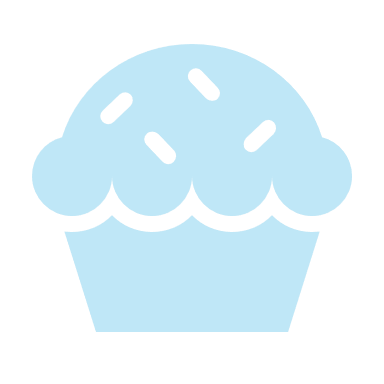 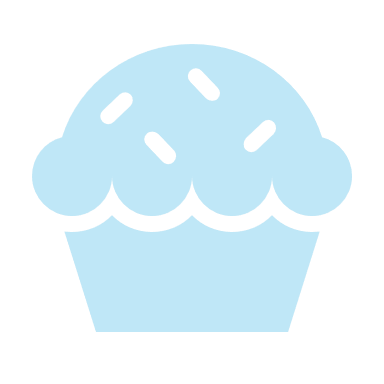 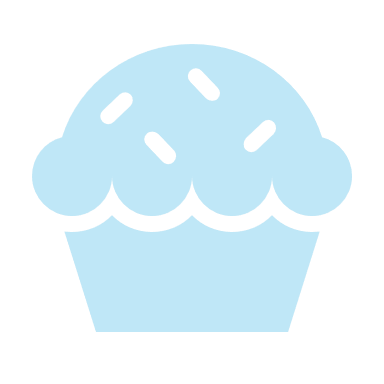 Decorazioni per parete o porta - Stampale e ritagliale, quindi fissale sulla porta o su un muro. Se ne vuoi creare qualcuna più grande, puoi duplicare la diapositiva, ridimensionare quelle desiderate ed eliminare quelle non necessarie.